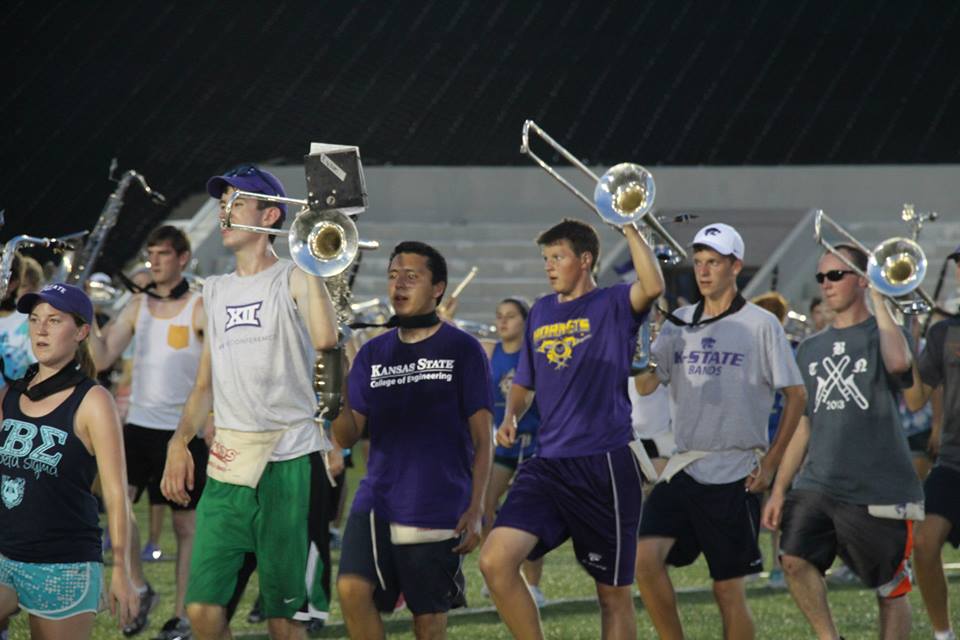 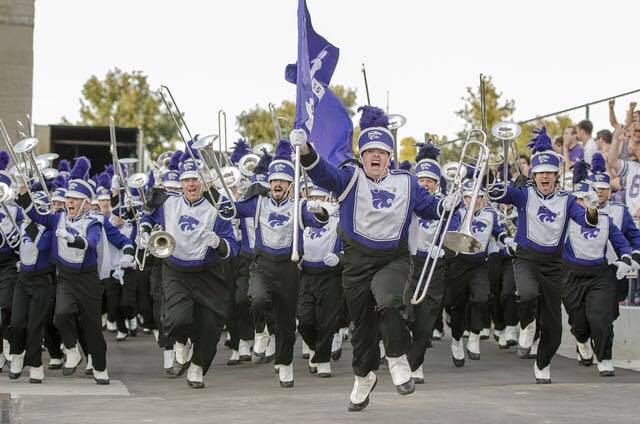 ”What is…..What Could Be”
Dr. Frank Tracz
Director of Bands, Kansas State University
Professor of Music
”What is…..What Could Be”
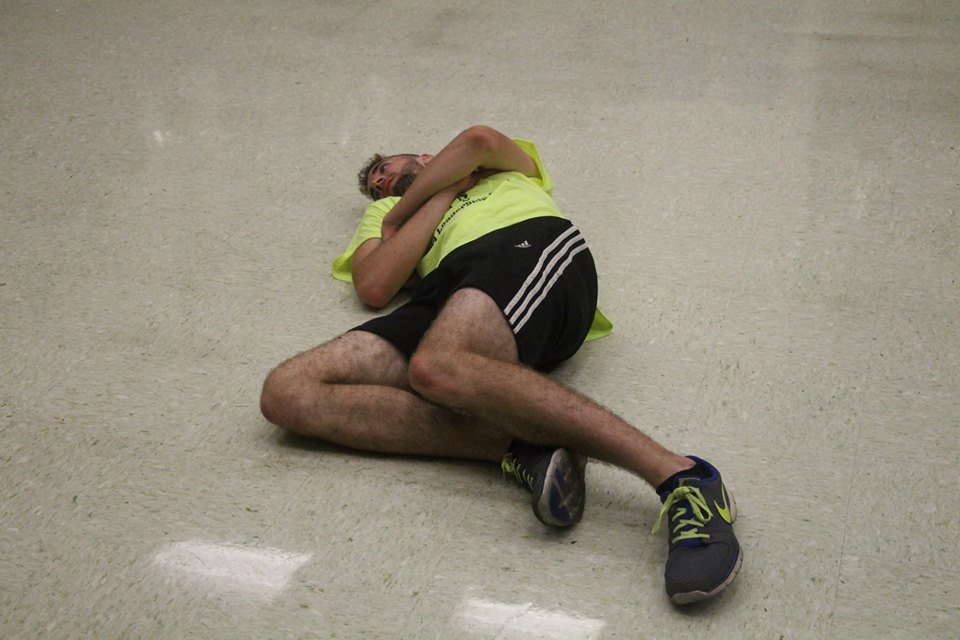 “They Come From…..”
Class
Work
Napping!
Home/Apartment
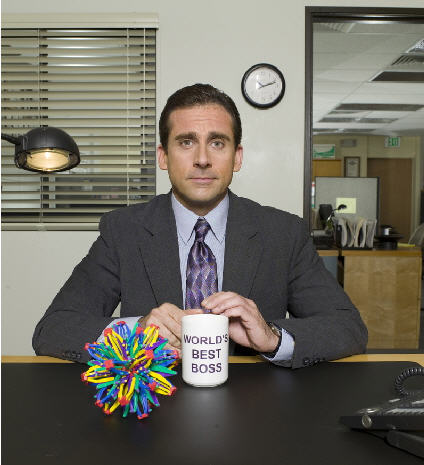 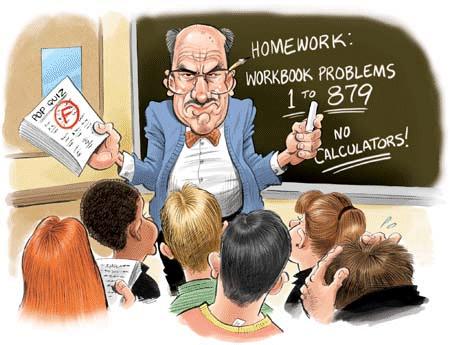 ”What is…..What Could Be”
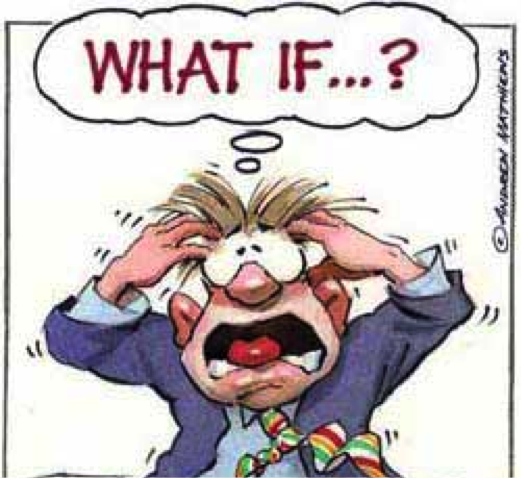 “They Come With…..”
Worries
Emotions
Pain
Challenges
SOCIAL MEDIA!
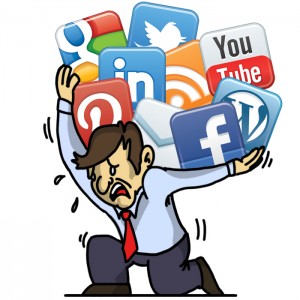 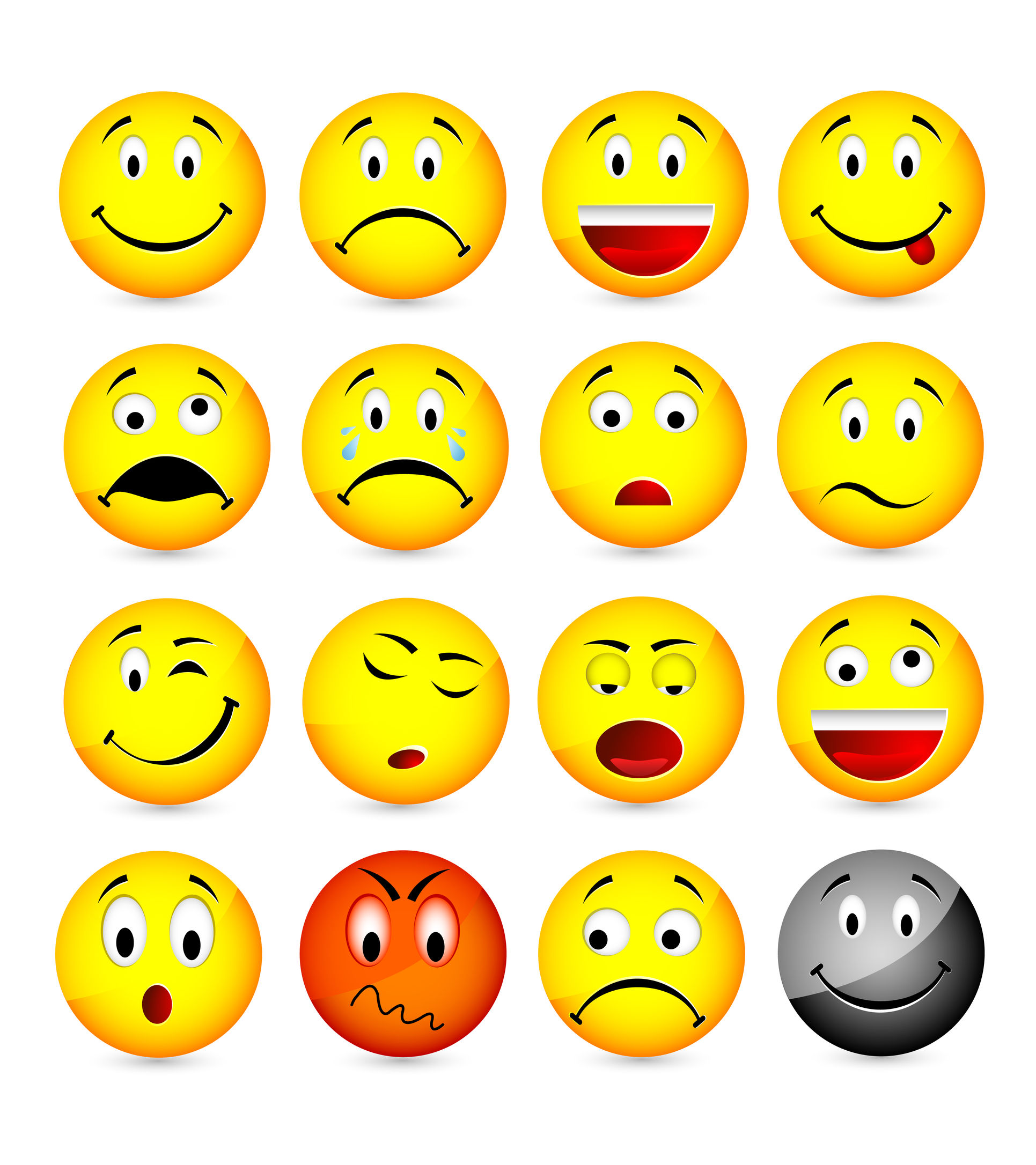 ”What is…..What Could Be”
”My Job…..”

DE-BAG the BAND!!!
”What is…..What Could Be”
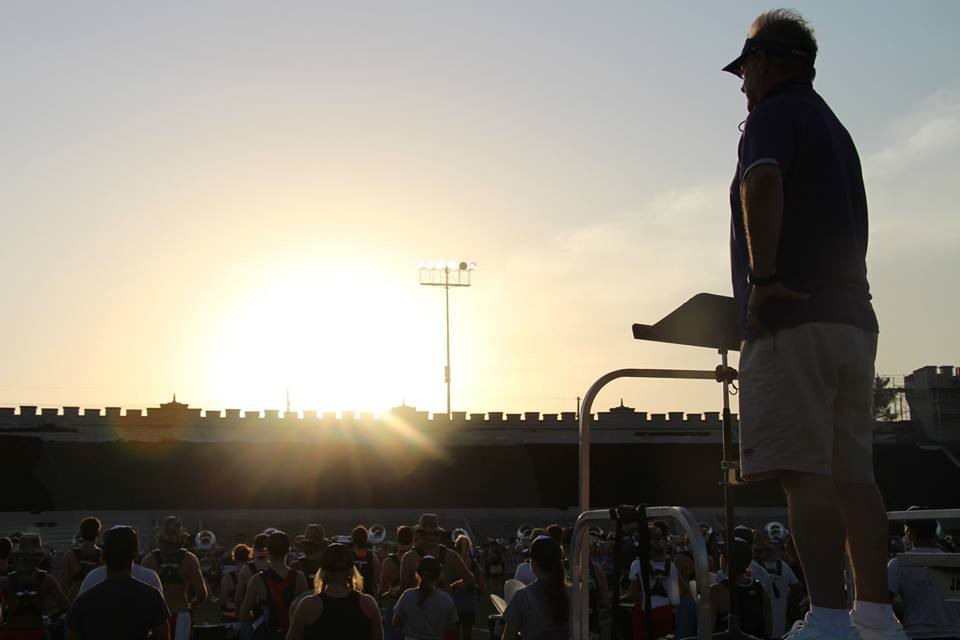 ”Why Come To Band?”
Freedom
Escape
Friends
Perspective
Balance
FUN!!!
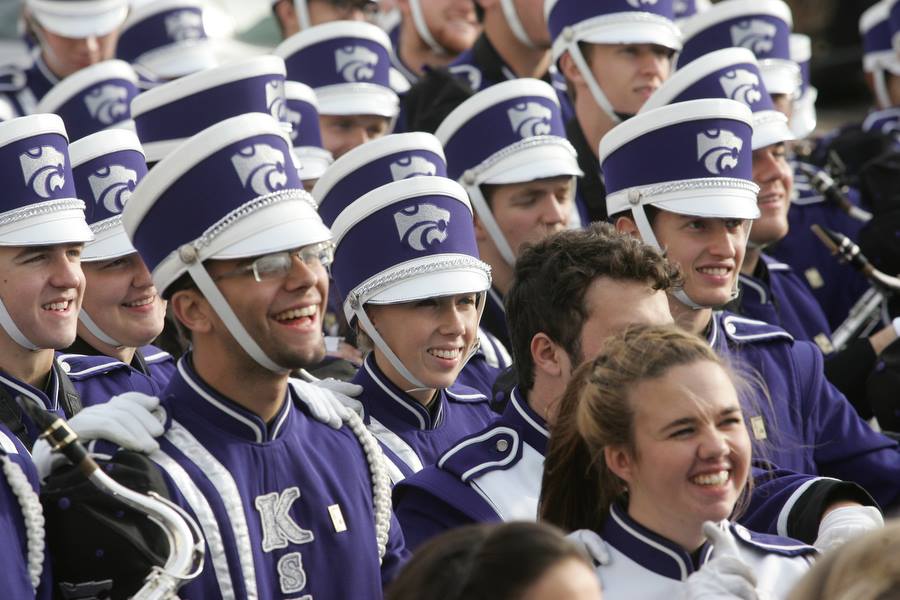 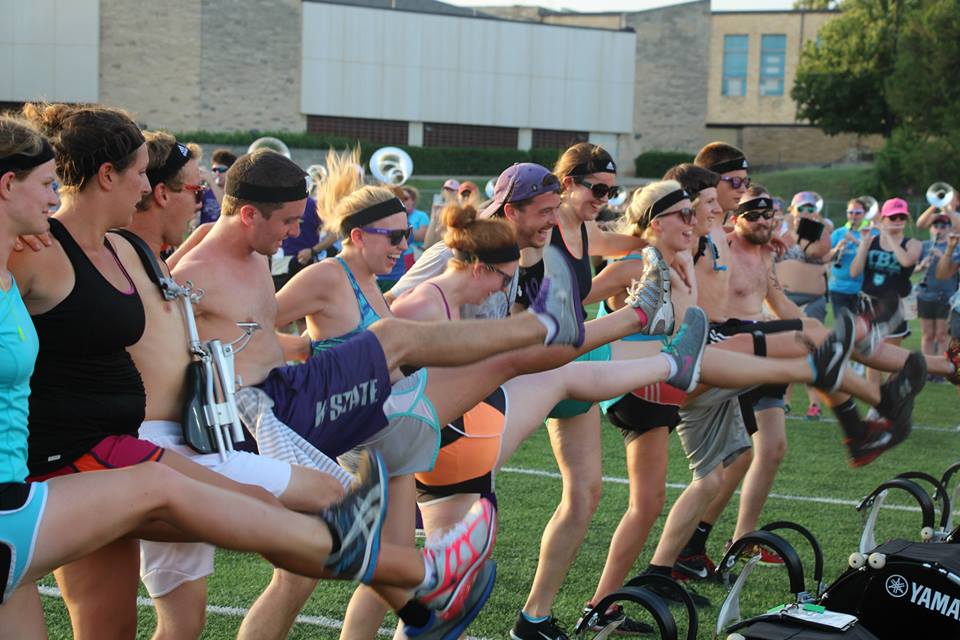 ”What is…..What Could Be”
“What Do They Receive?”
Purpose
Cause
Buy-In
Belonging
Ownership!
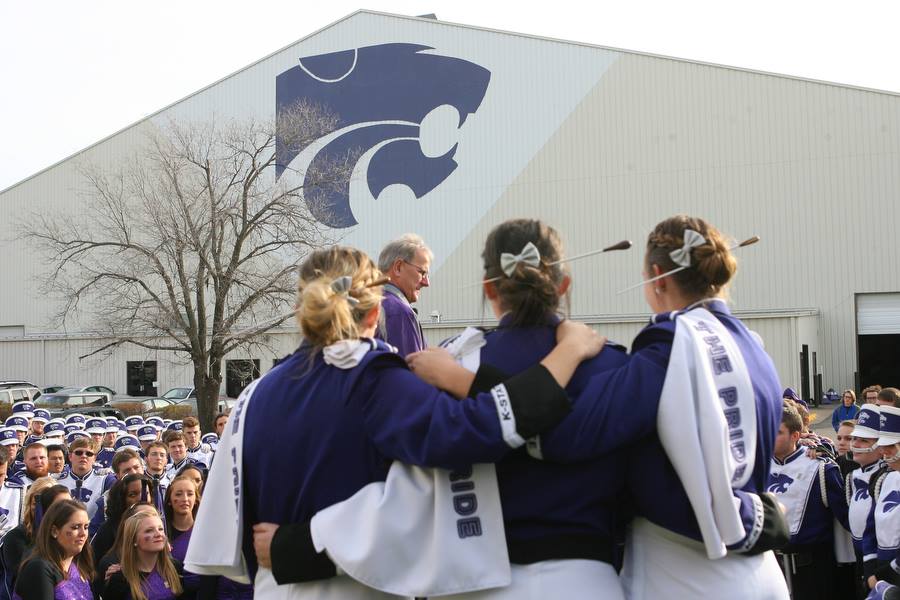 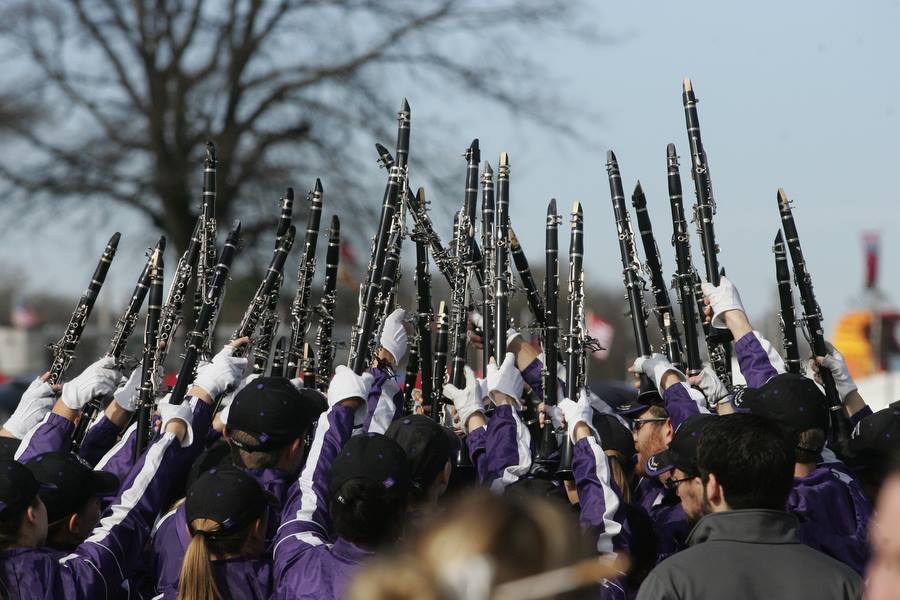 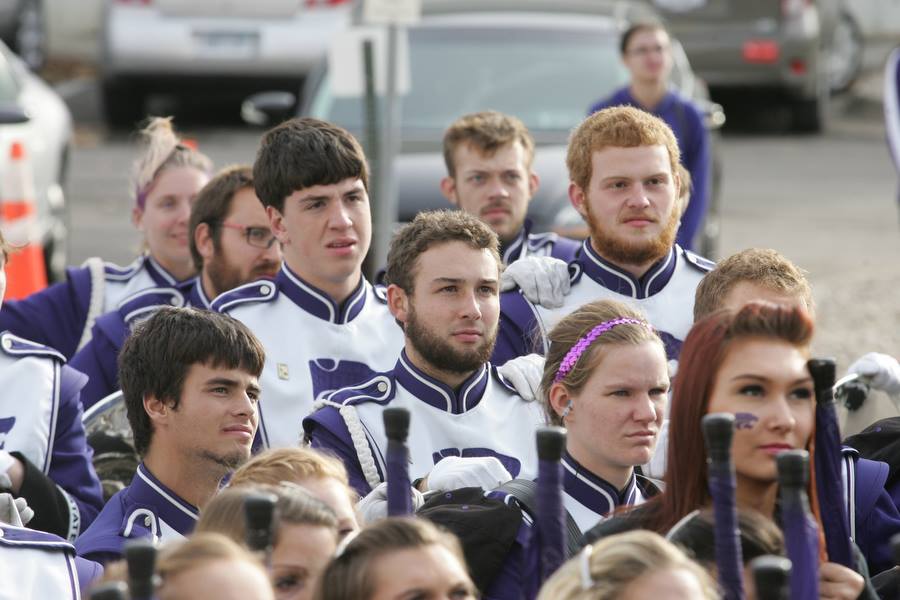 ”What is…..What Could Be”
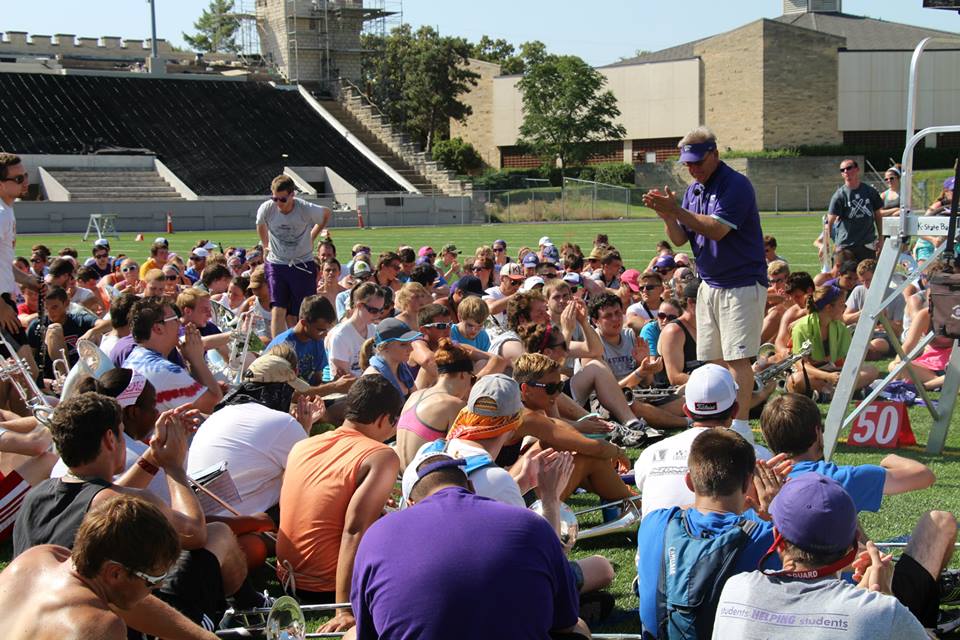 ”When?”
Before Band
Beginning of Band
Process of Band
Finale/Send-Off from Band…..
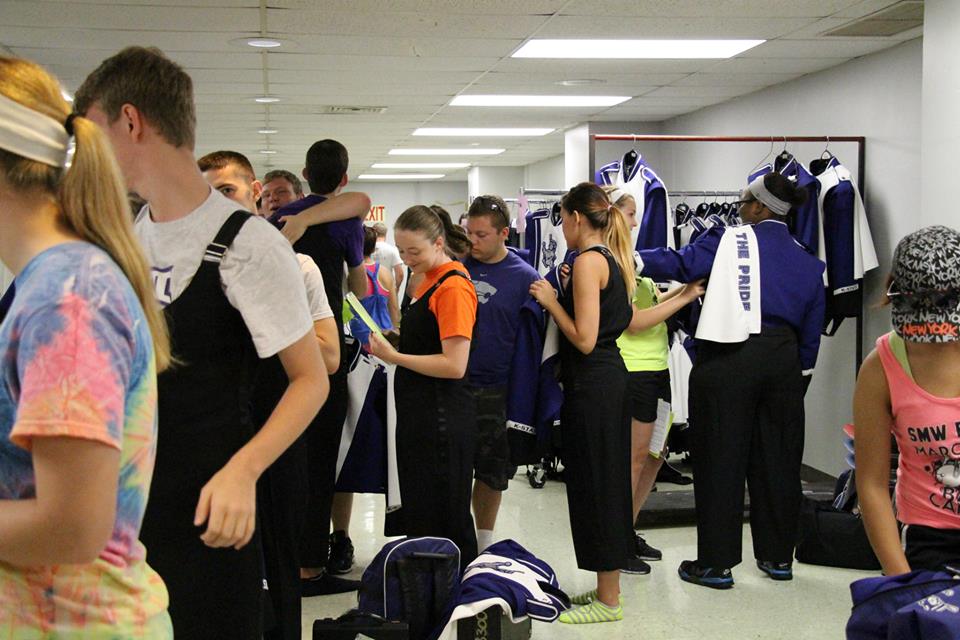 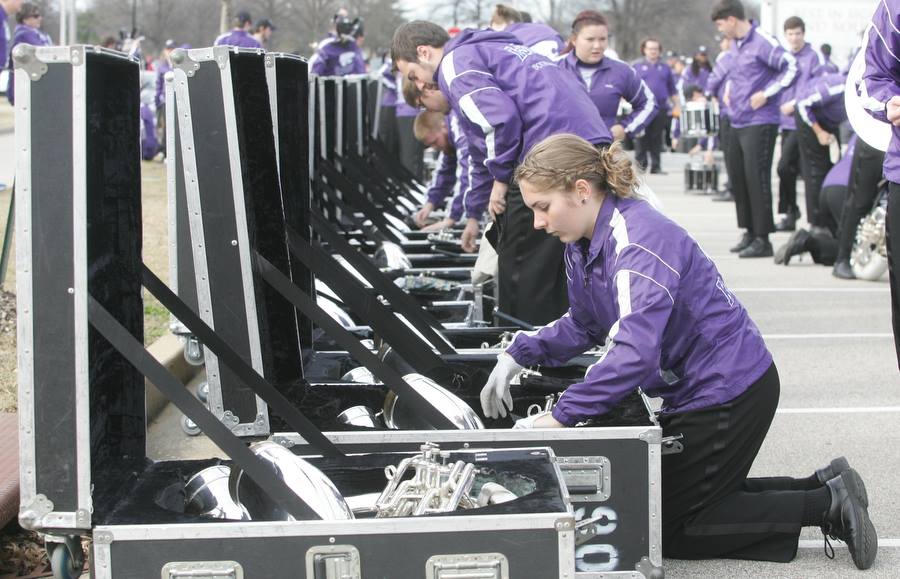 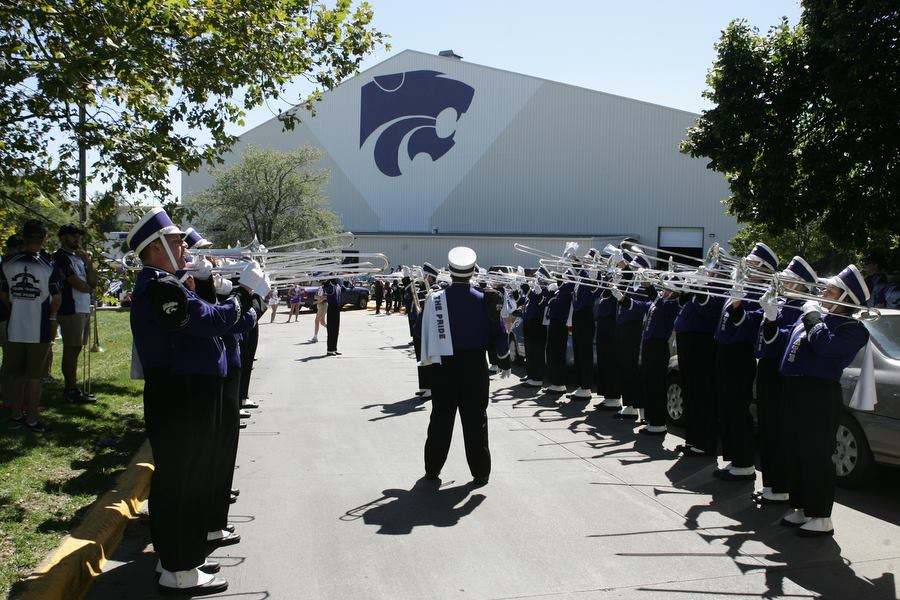 ”What is…..What Could Be”
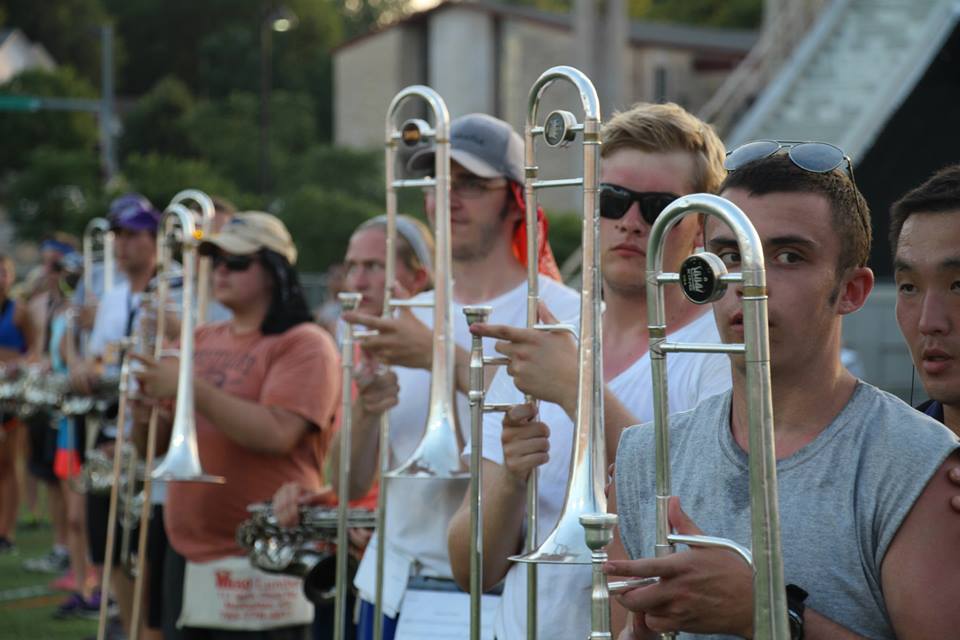 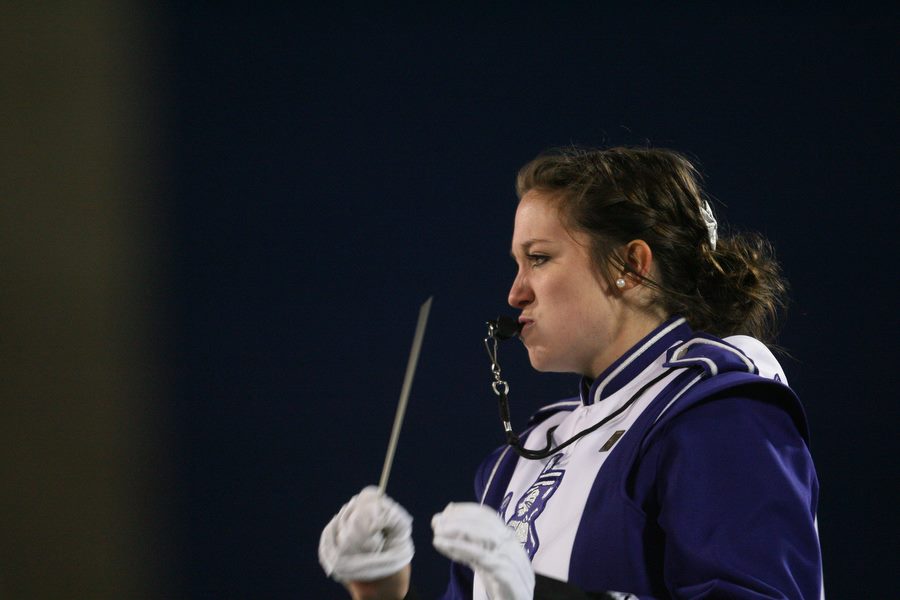 ”How?”
“CHANGE”
Mindset
Attitude
Focus
Priorities
The way they look at things, challenges, pain, etc. all of the above
Themselves and 
LIFE!!!
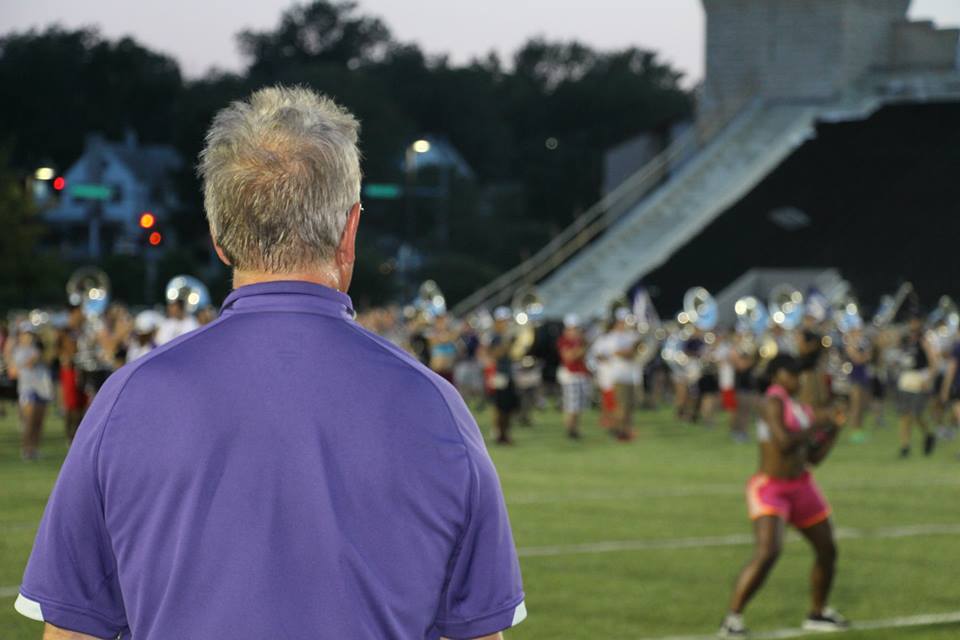 ”What is…..What Could Be”
”Successful Techniques”
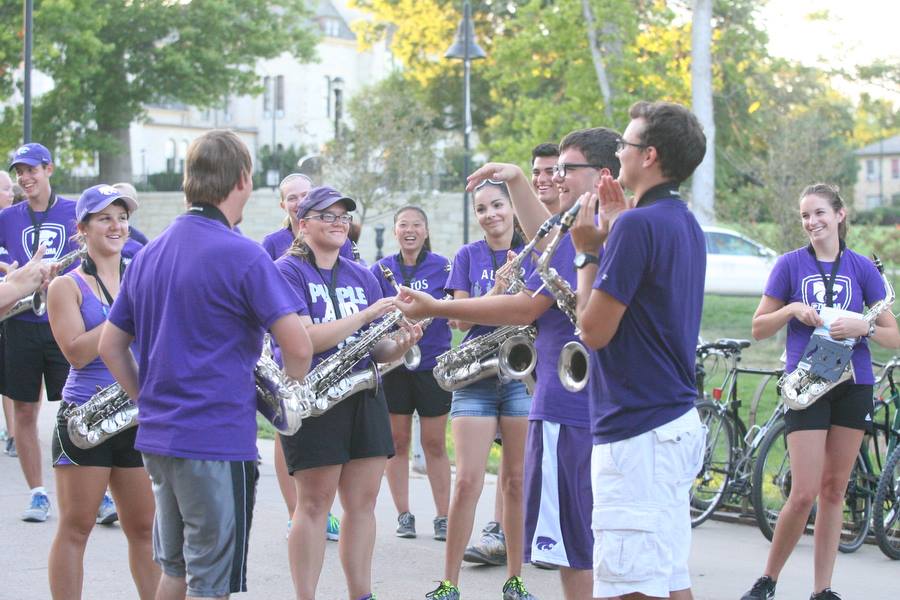 Communication Change
Conversation
Handwritten Notes
Football, Frisbee, Hacky Sack, Soccer
Stereo with LOUD MUSIC!!!
Short Bursts of Verbal and Physical Contacts
Physical Change
Jumping Jacks
“Fundies” (technique)
”Arcs” Warm-Ups
Breathing, singing, thinking, playing
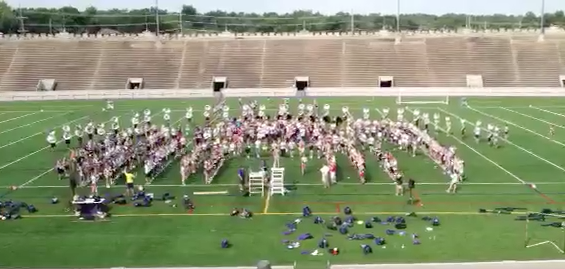 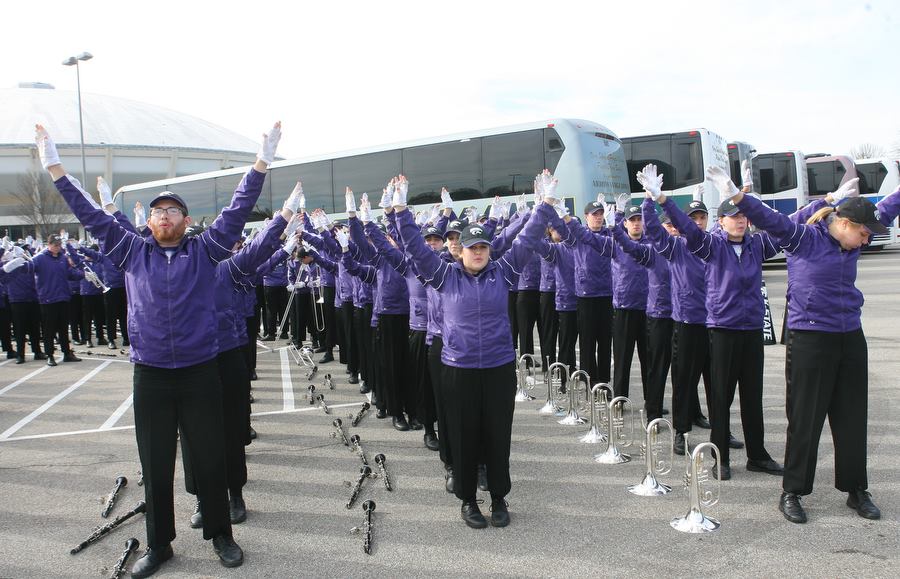 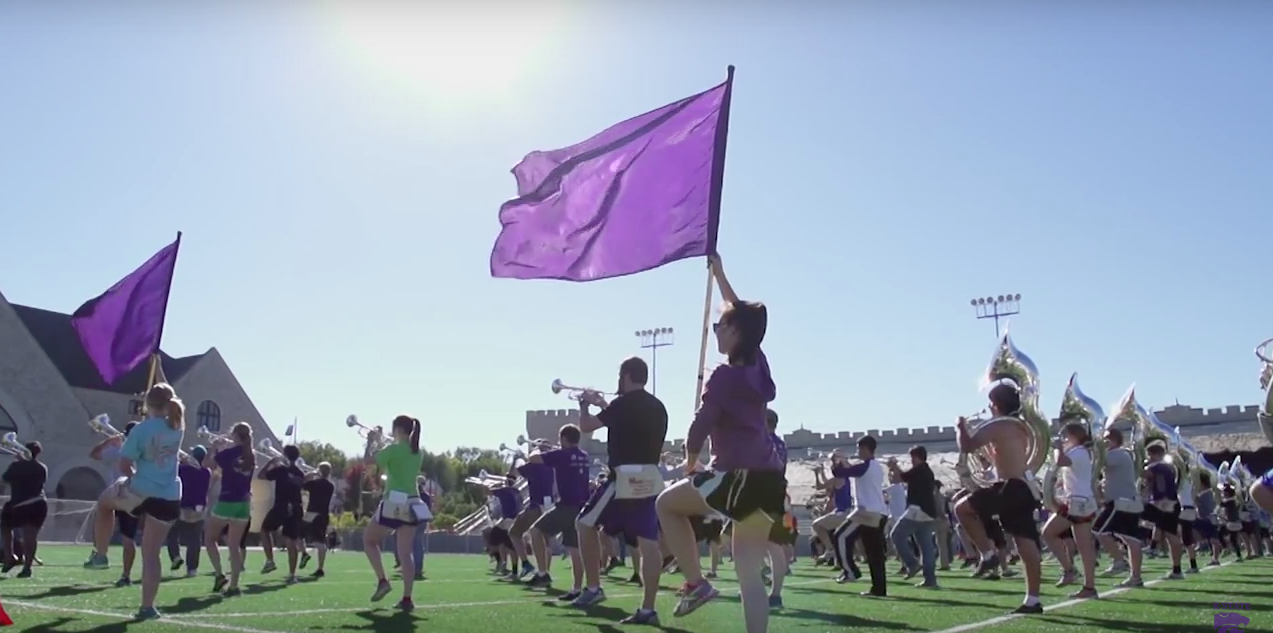 ”What is…..What Could Be”
Process
Fast Paced
Energetic
Physical
Mind Wandering Time
Move from NON-COMFORT to COMFORT
Result
Positive and Productive Rehearsal
Student Contribution
Student Control
Student Intensity and Focus
Much Accomplished in Very Little Time!!!
Happy and Satisfied Kid
Involved Kid
Student-Centered and Student-Owned
And, The Ultimate Result…..
”What is…..What Could Be”
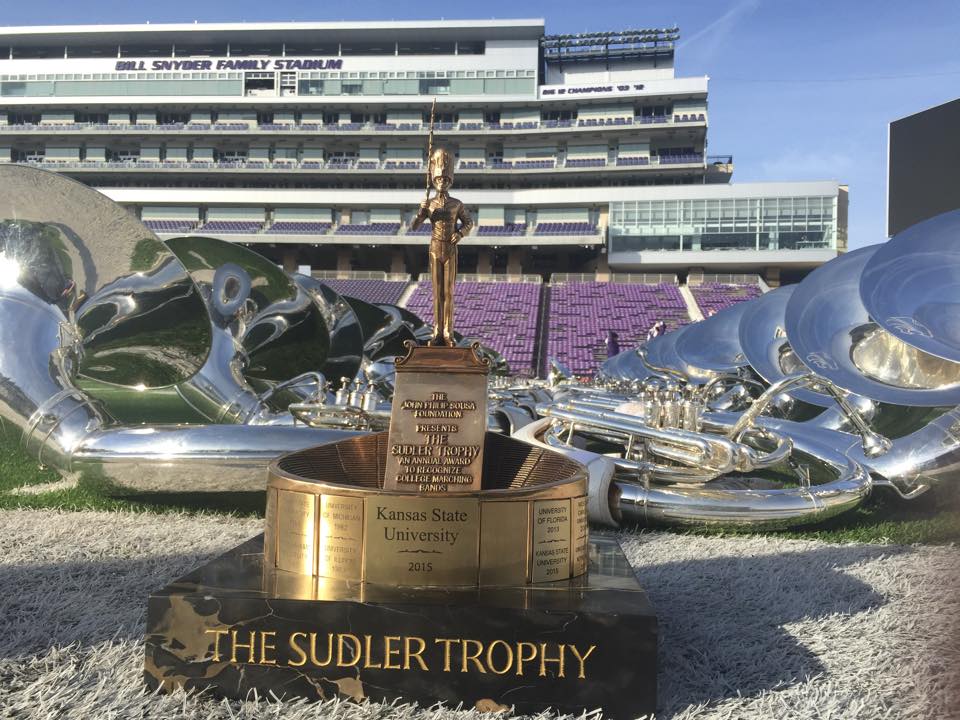 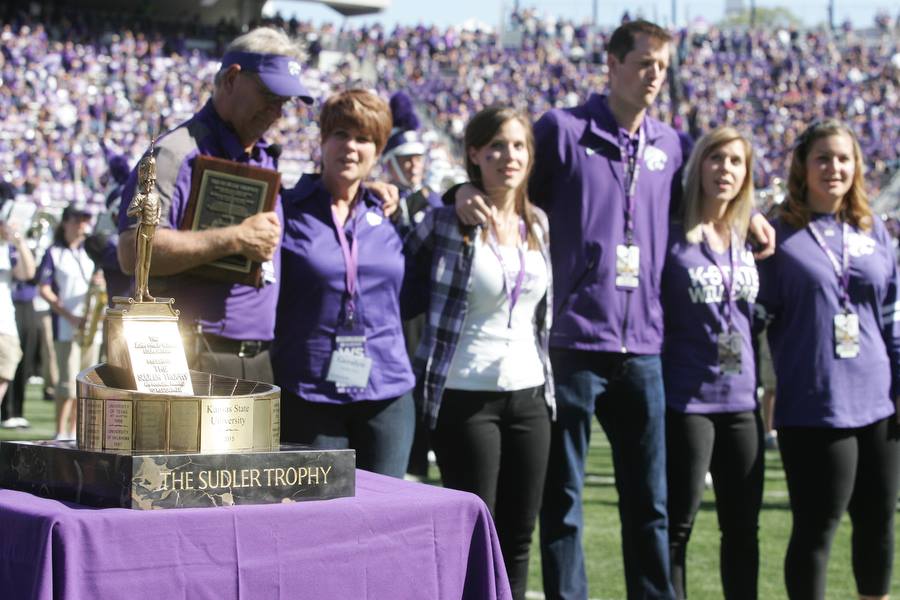 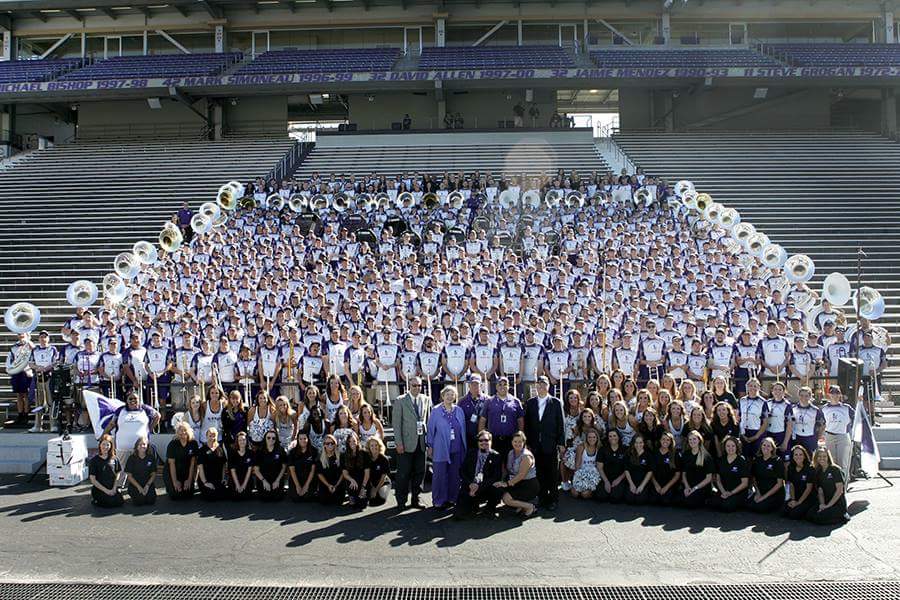 2015-2016 Sudler Trophy Award Winner
”What is…What Could Be”
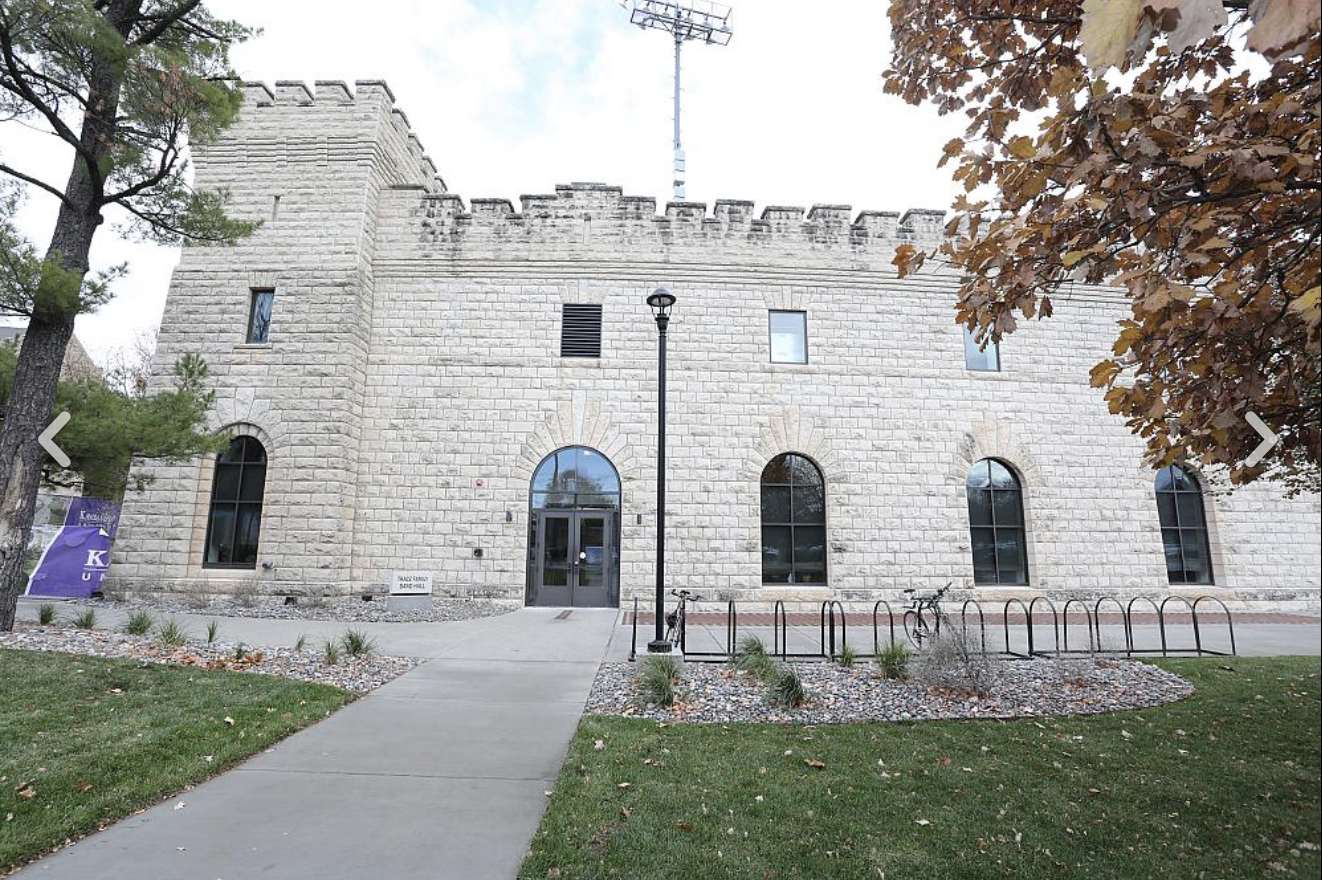 The Tracz Family Band Hall
“What is…What Could Be”
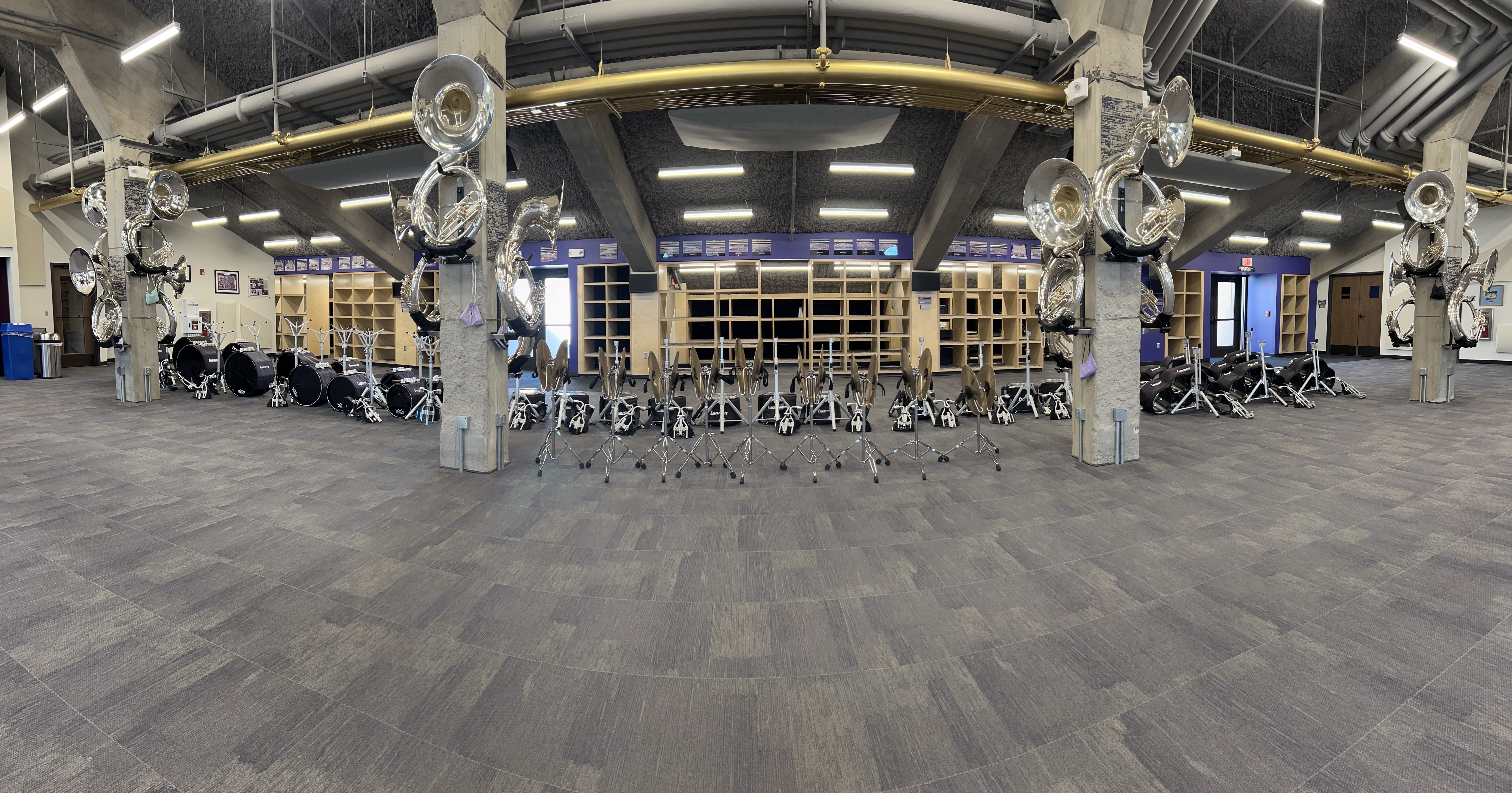 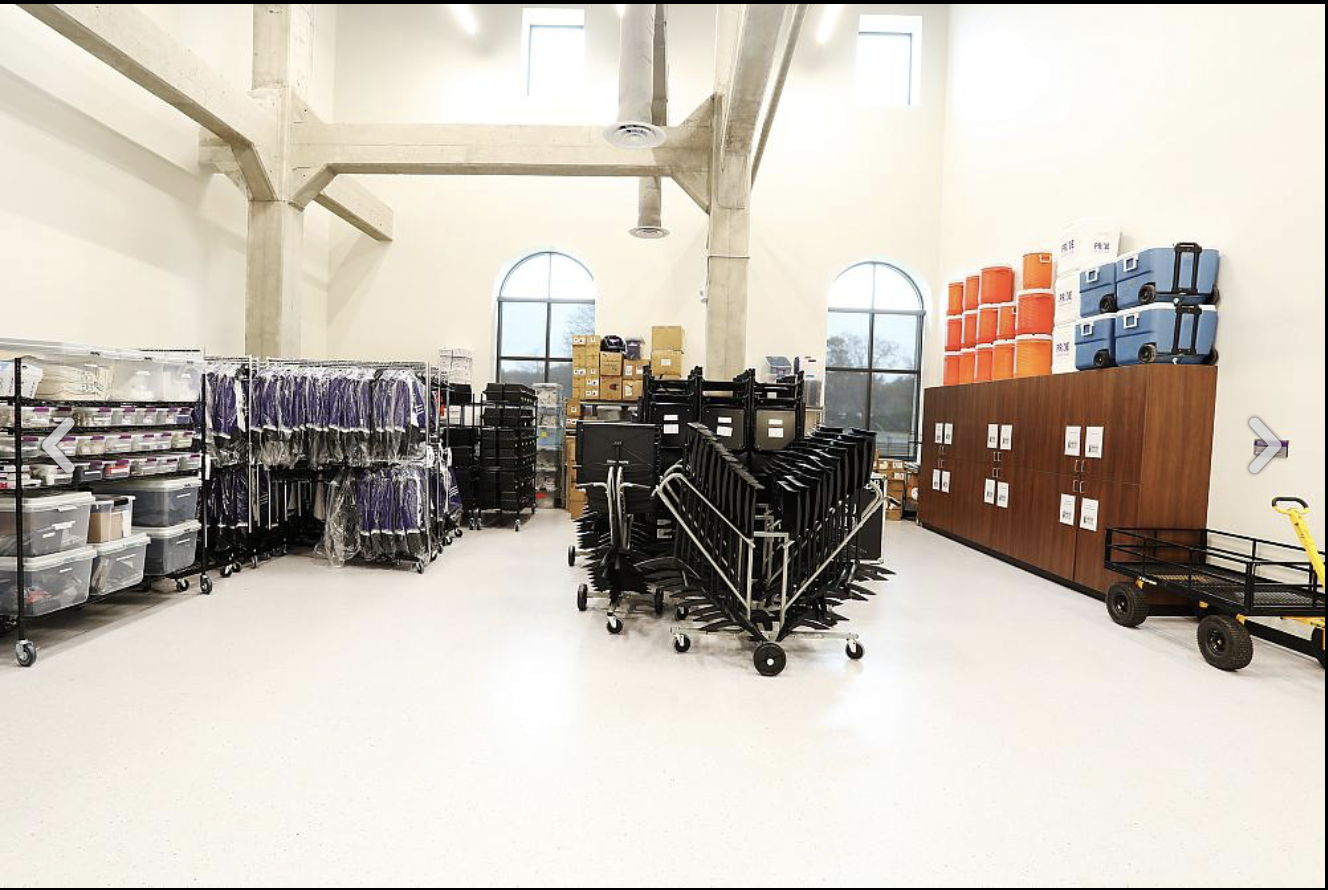 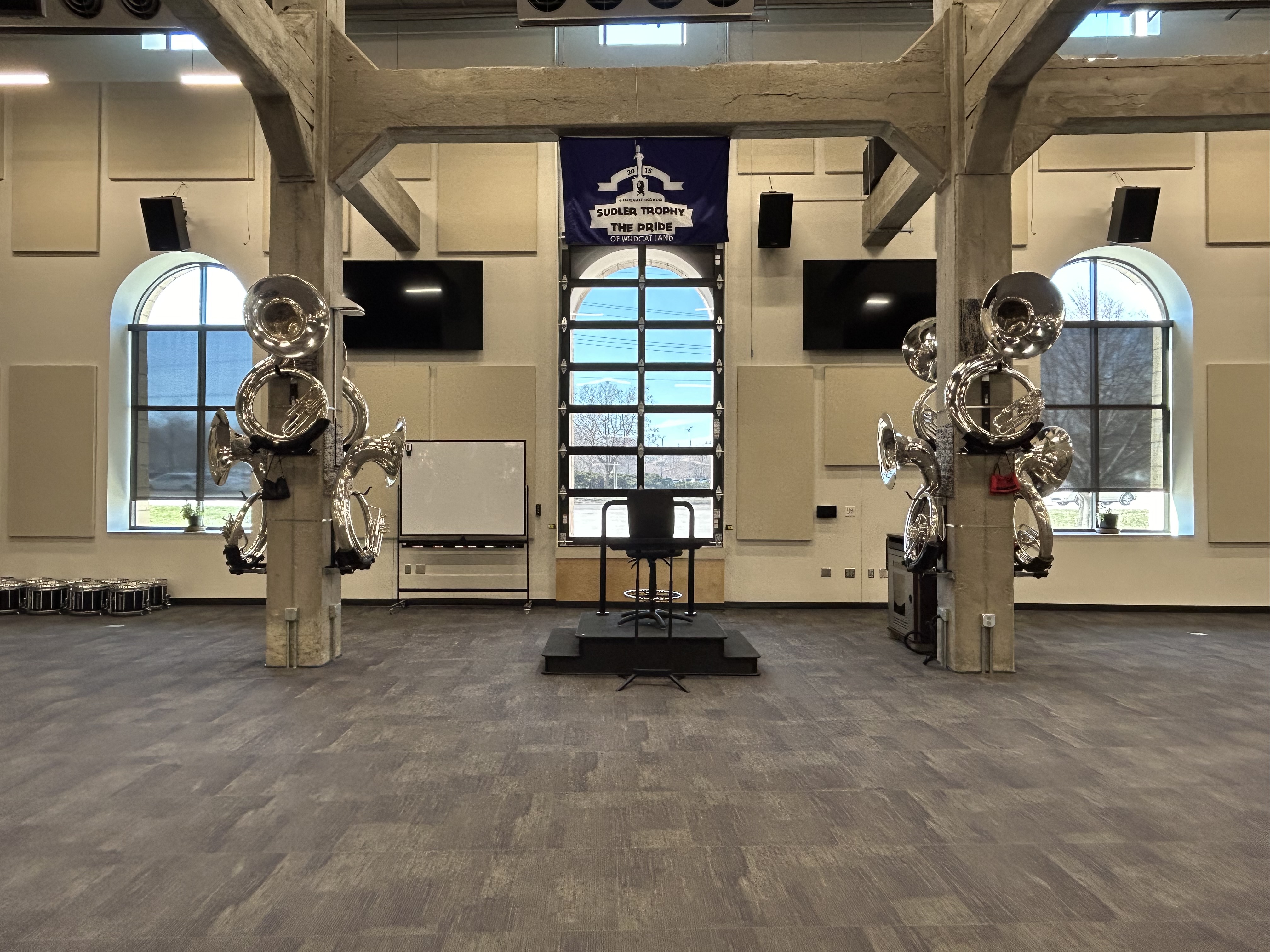 “What is…What Could Be”
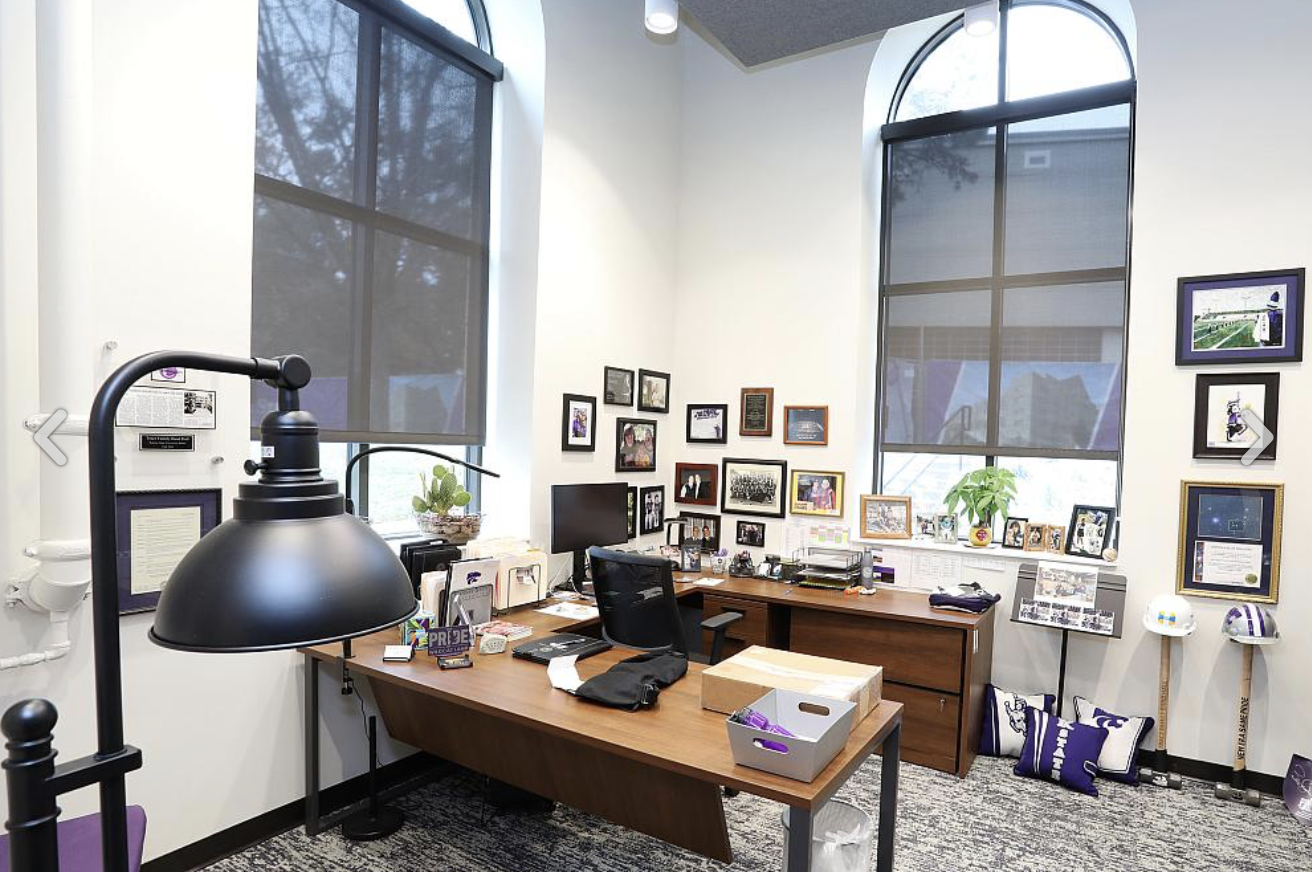 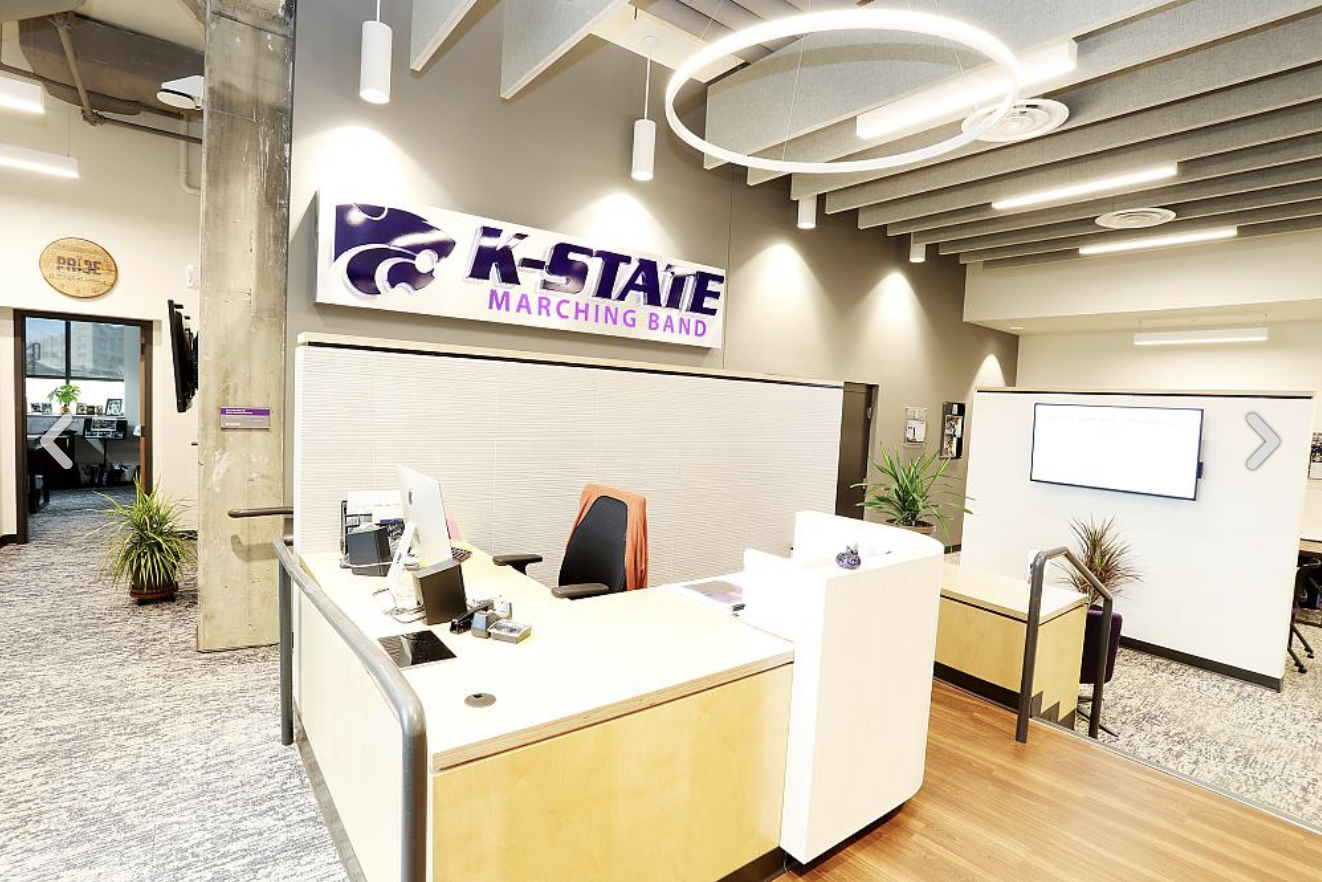 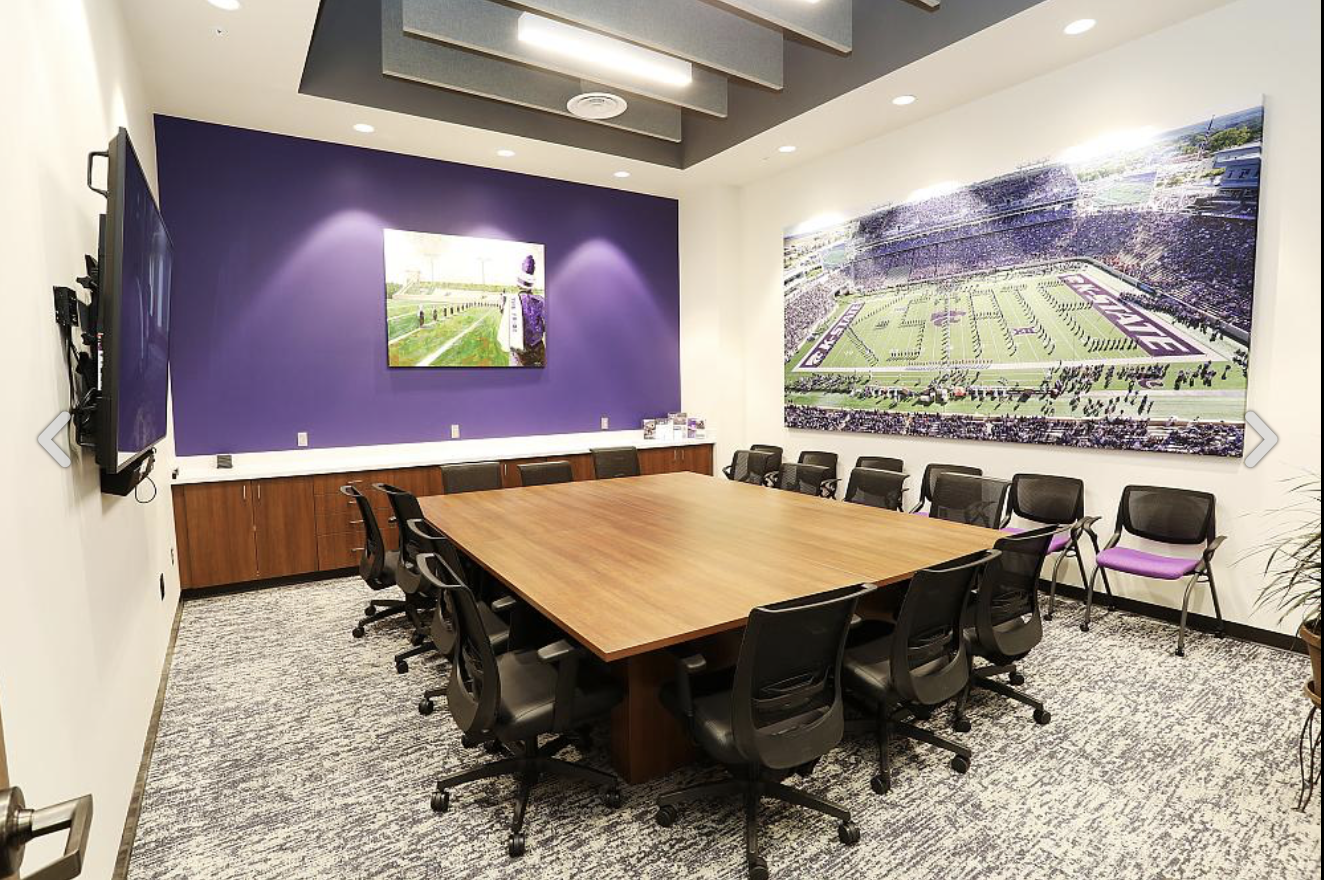 “What is…What Could Be”
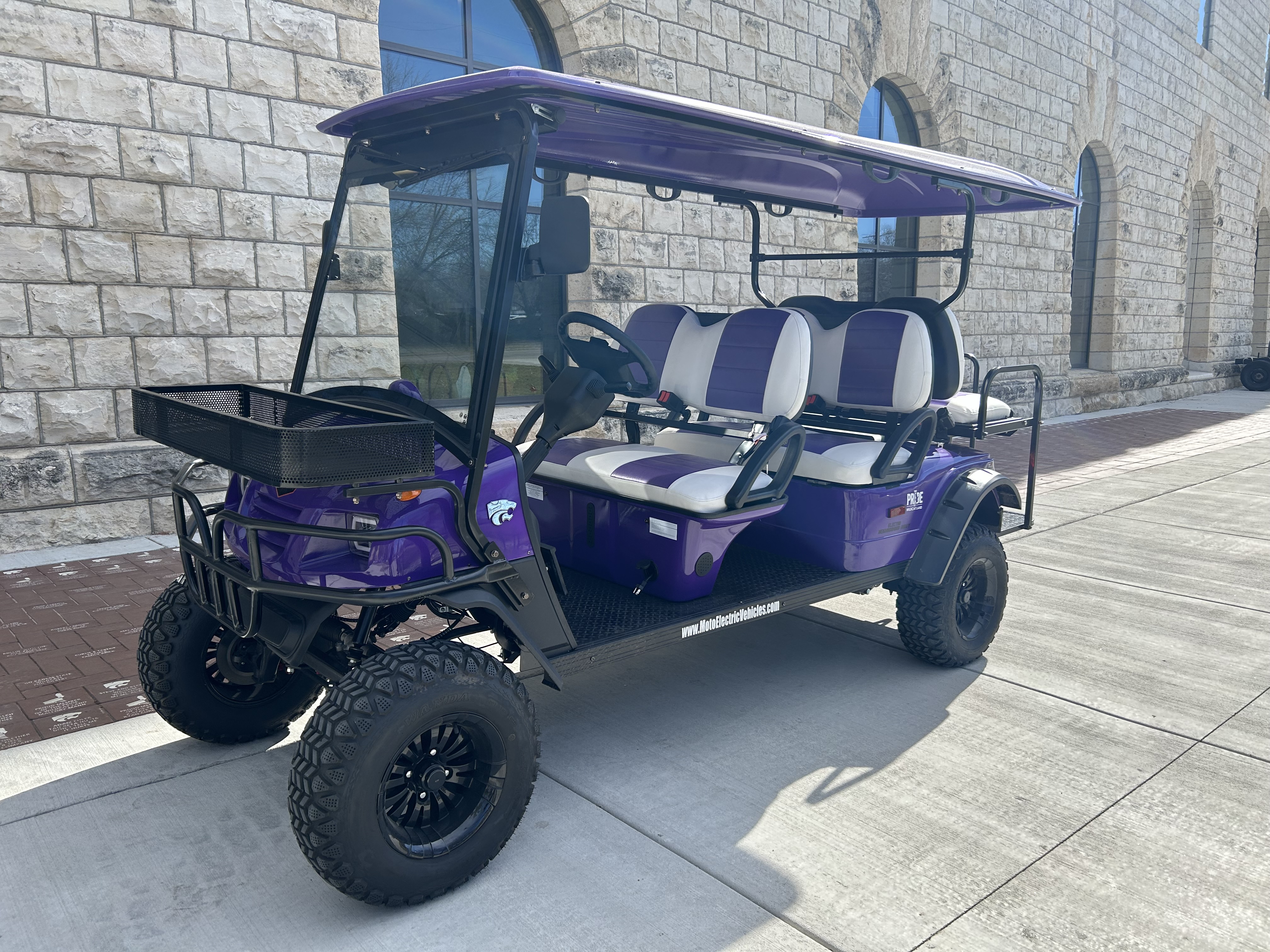 Dr. Frank TraczDirector of BandsKansas State Universityftracz@ksu.edu